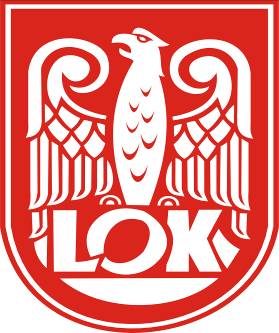 II Powiatowy Turniej Strzelecki o Puchar Dyrektora Gimnazjum nr 3 
		w Pabianicach
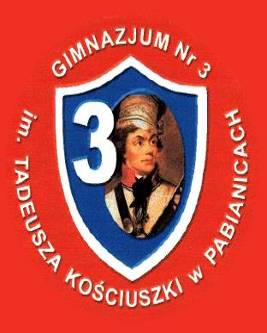 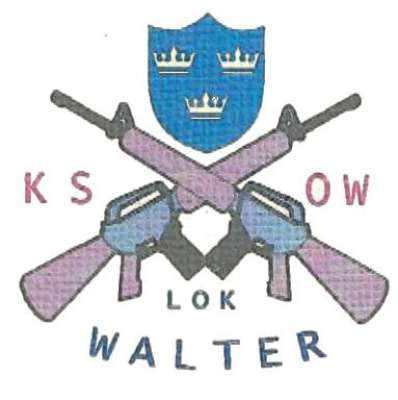 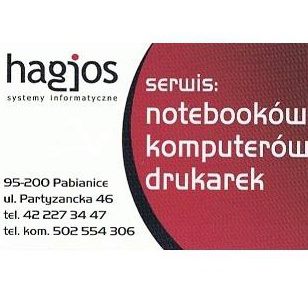 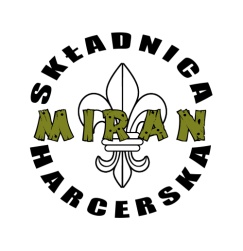 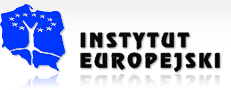 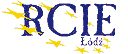 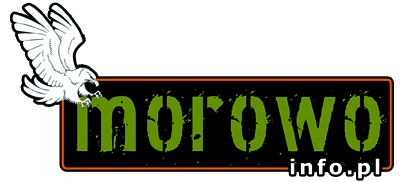 4. 04. 2013 r.
KLASYFIKACJA ZESPOŁOWA
Szkoły podstawowe:

Szkoła Podstawowa nr 14 w Pabianicach 
Szkoła Podstawowa w Petrykozach
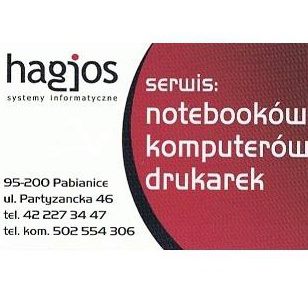 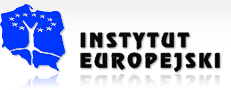 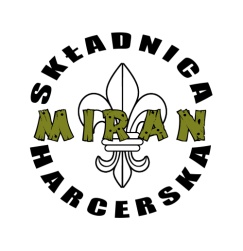 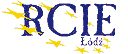 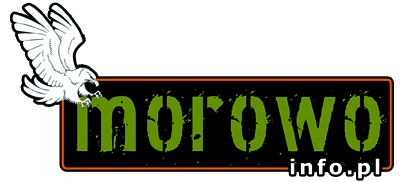 Gimnazjum:
Gimnazjum nr 3 w Pabianicach 
Gimnazjum w Dobroniu 
Gimnazjum św. Wincentego a’ Paulo 
Gimnazjum nr 1 w Pabianicach
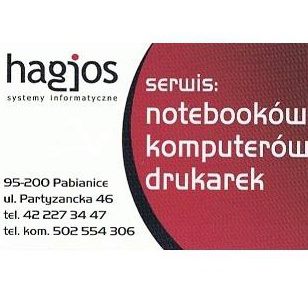 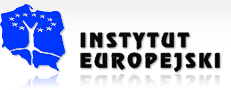 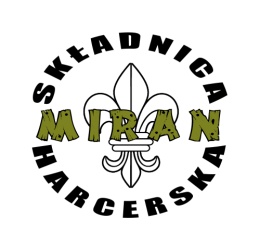 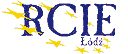 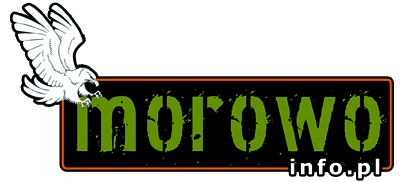 Szkoły ponadgimnazjalne:
Zespół Szkół Centrum Kształcenia Rolniczego w Widzewie 
Zespół Szkół nr 1 w Pabianicach 
Zespół Szkół nr 2 w Pabianicach 
Liceum Ogólnokształcące w Dobroniu
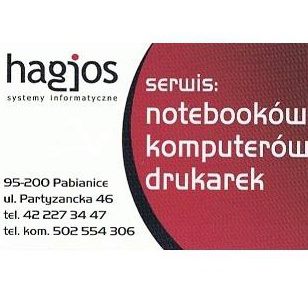 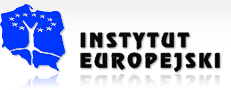 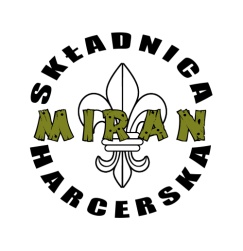 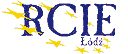 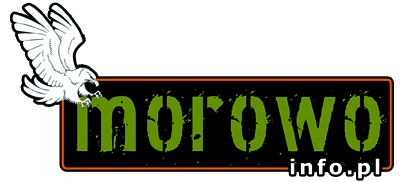 Najlepsi indywidualnie w poszczególnych kategoriach:
Plucińska Karolina (SP14)
      Raczyński Mikołaj (Gimnazjum w Dobroniu) 
      Widz Agnieszka (Gim nr 3) – Ppn10		
      Wartalski Jakub (Z.S.C.K.R. w Widzewie)
      Świątek Dawid (ZS nr 1) - Ppn10
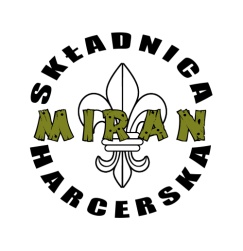 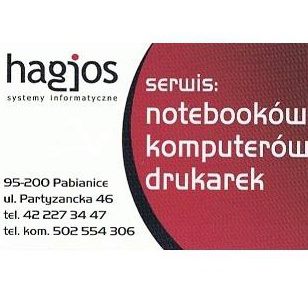 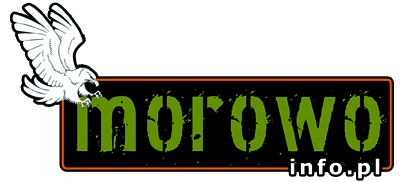 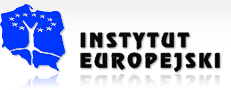 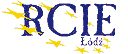 Sponsorzy nagród
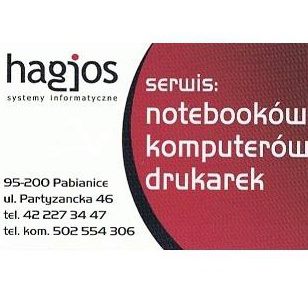 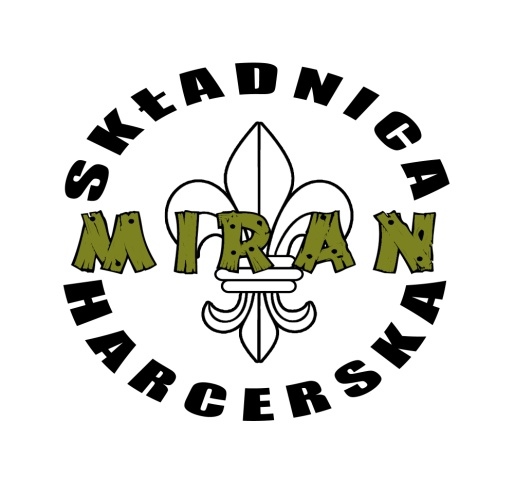 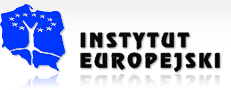 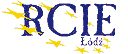 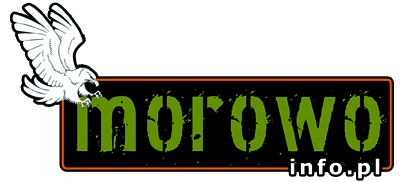